Приложение №2.К работе по теме: «Проектная деятельность учащихся школы 1 ступени как один из способов развития познавательной активности младших школьников при изучении истории нашей Родины».
Работа учителя начальных классов МАОУ Гимназия №35 г. Владимира  Зубаревой Татьяны Ивановны.
Проектная деятельность.
Проектная деятельность
Тема«Проектная деятельность учащихся школы l ступени как один из способов развития познавательной активности младших школьников при изучении истории нашей Родины»
Цель проекта: донести правду о Великой Отечественной войне, показать какое большое историческое значение имеет День Победы в истории развития нашей страны.
Задачи:            образовательные : познакомить с историей страны, своей семьи; умение применять на письме полученные орфографические знания;   развитие навыков: самостоятельной работы с источником, самостоятельного  принятия решения, мыслительной деятельности при проектировании, планировании, анализе, синтезе, структурировании и информации, развития устной и письменной речи,
навыки совместной работы детей, требующей творческого применения знаний, умение выполнять частично поисковую деятельность, использовать результаты своего труда на практикевоспитательные: воспитание патриотических чувств на ярких примерах героизма нашей армии, храбрости и мужества народанавыки
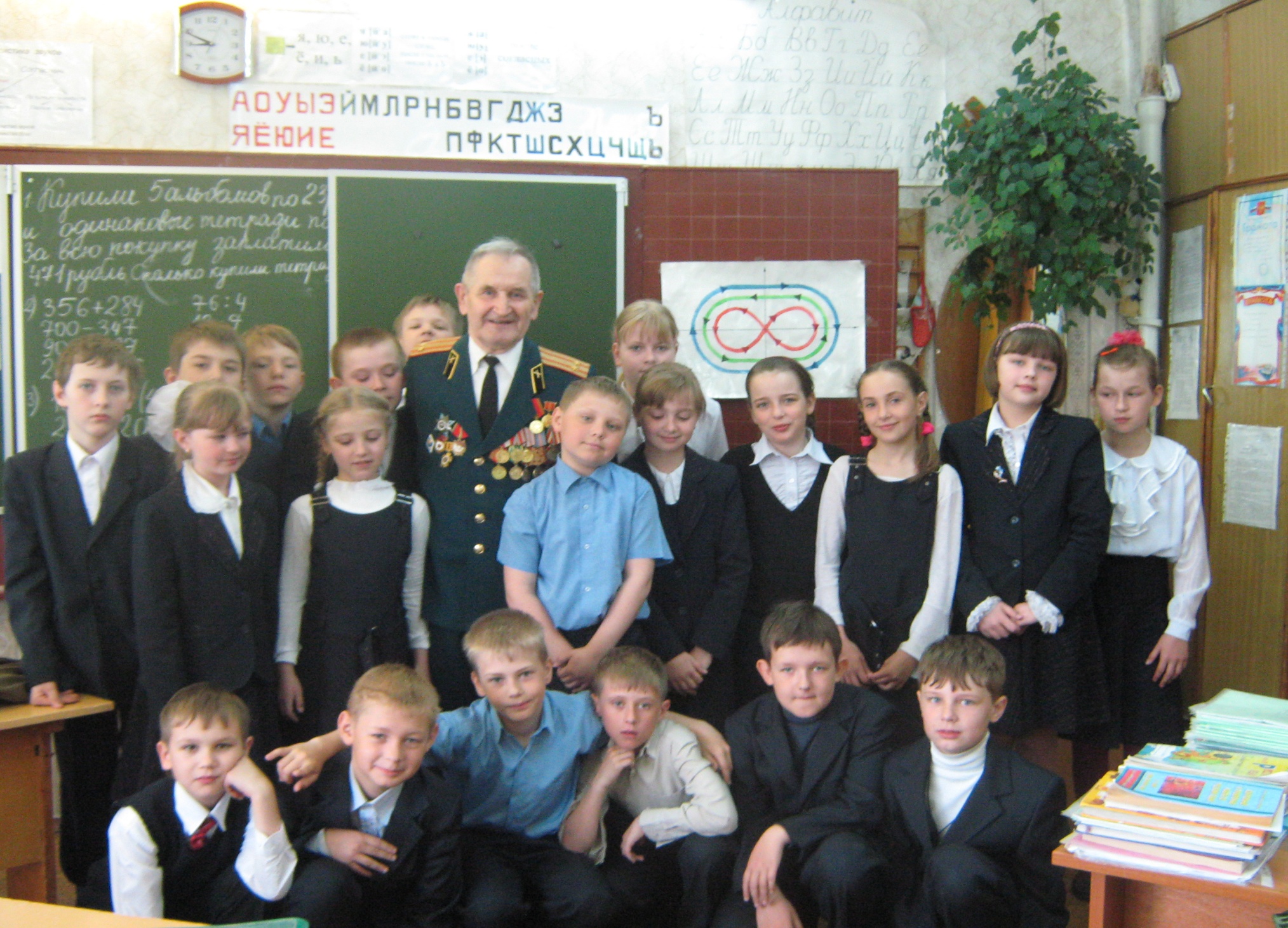 Пусть творчество 
в жизни вовек не кончается,
Сказка повсюду всегда получается.